נגישות ברישוי עסקים - הצורך והמציאות
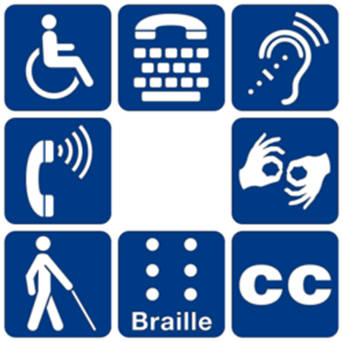 יעל אור – סגנית מנהל אגף השירות, מנהלת מחלקות רישוי עסקים ושילוט , רכזת נגישות רשותית
קצת רקע....................
https://www.youtube.com/watch?v=UuOpOark-gs
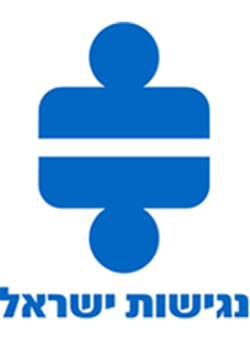 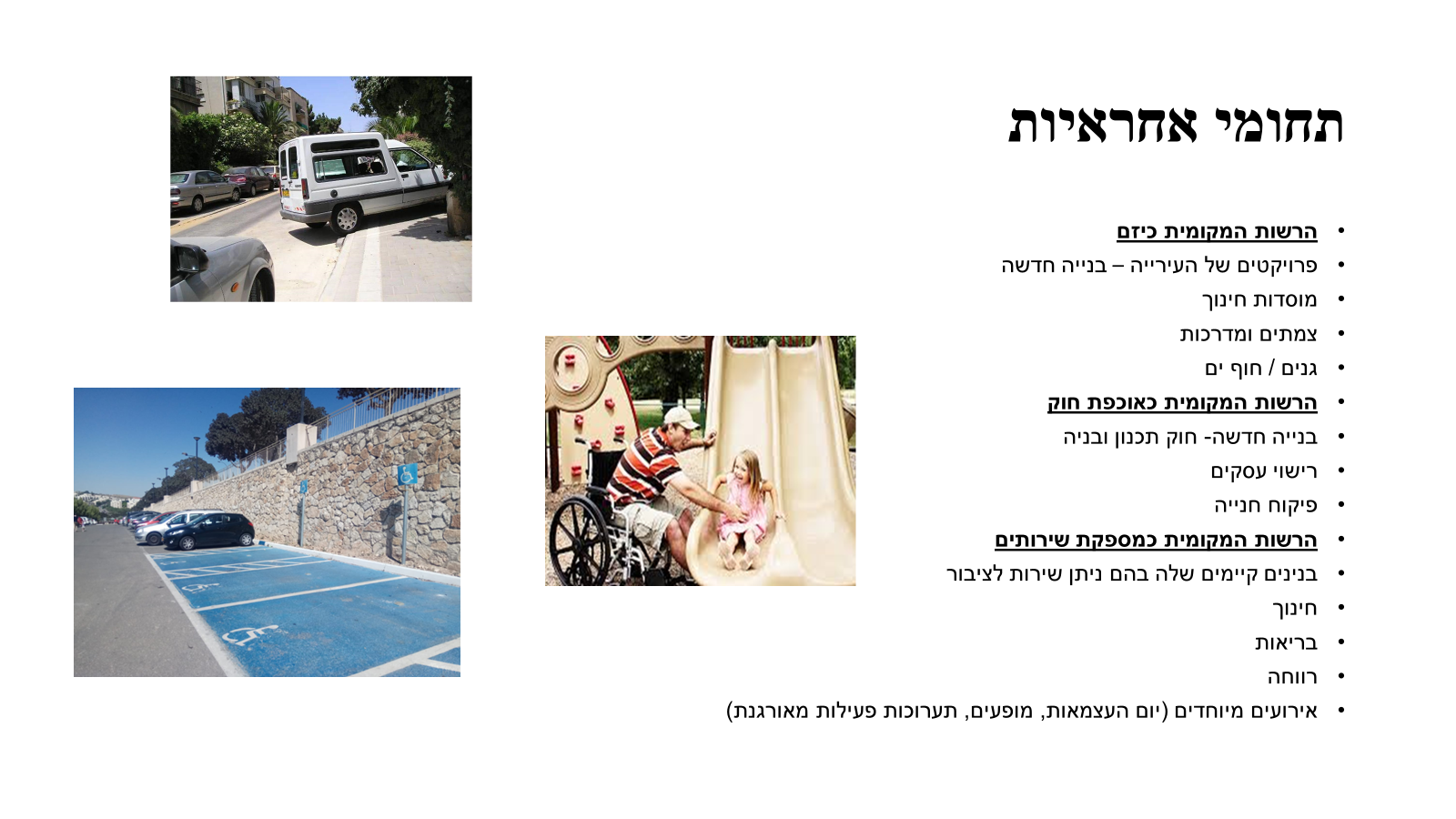 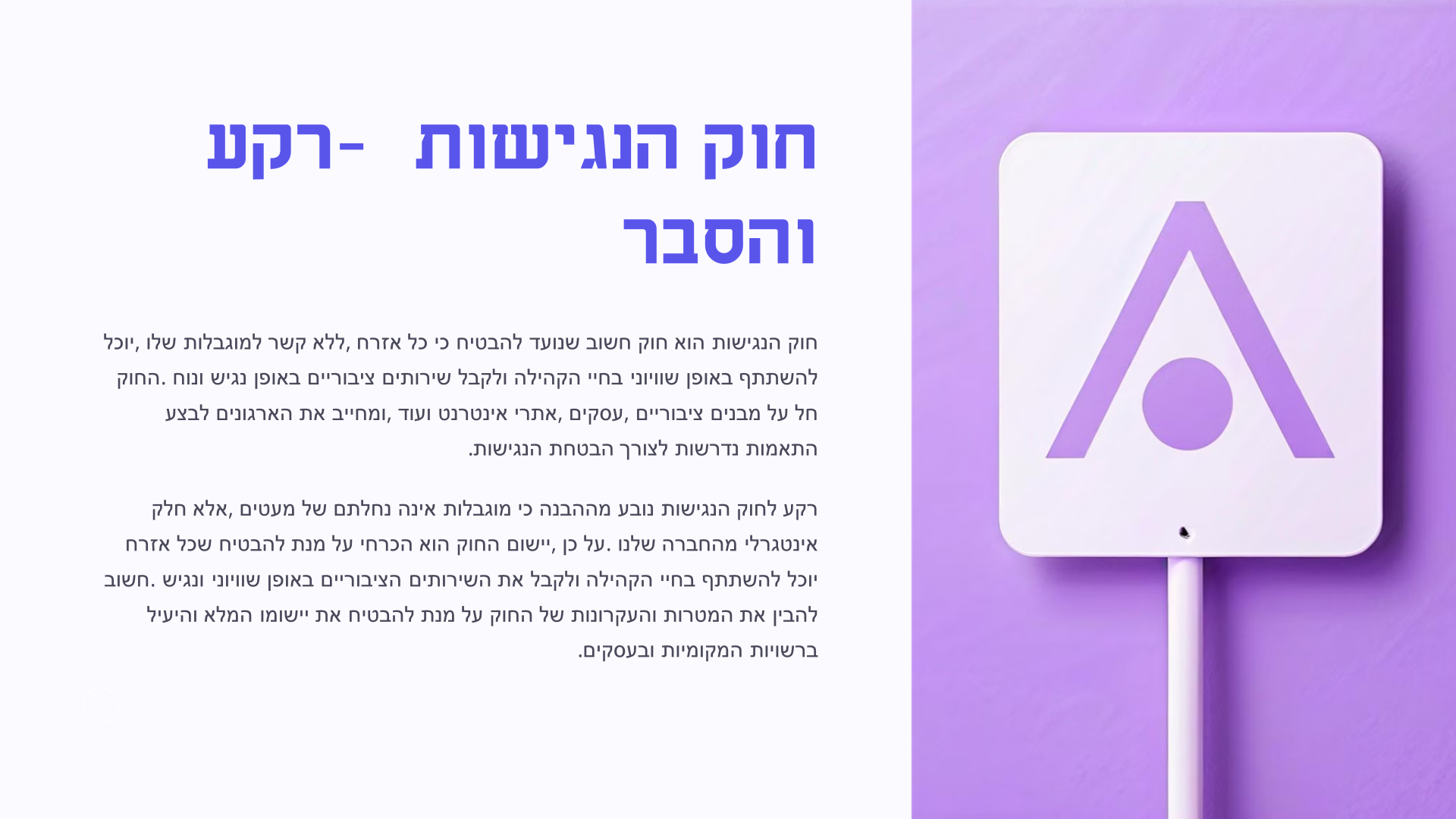 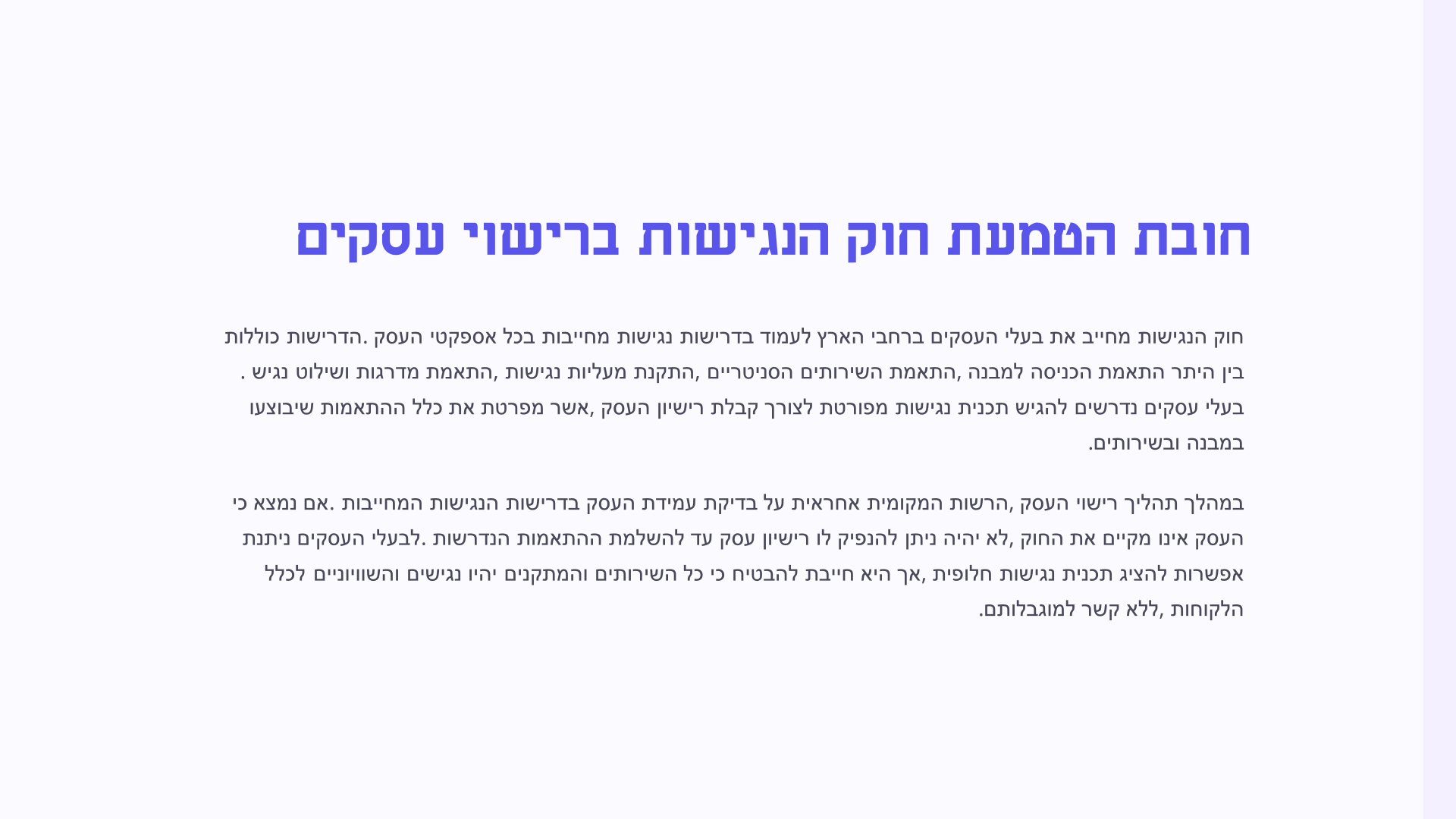 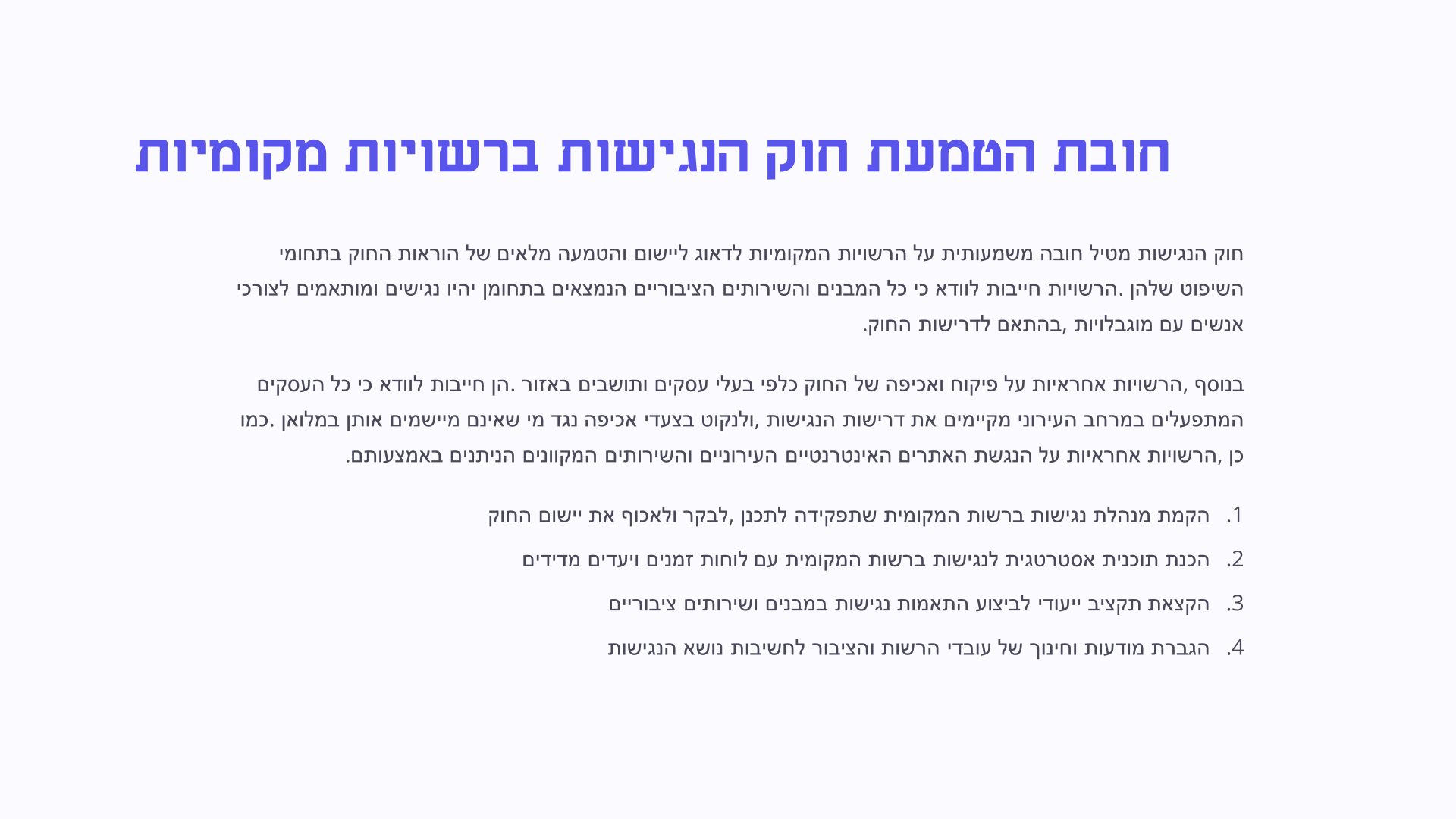 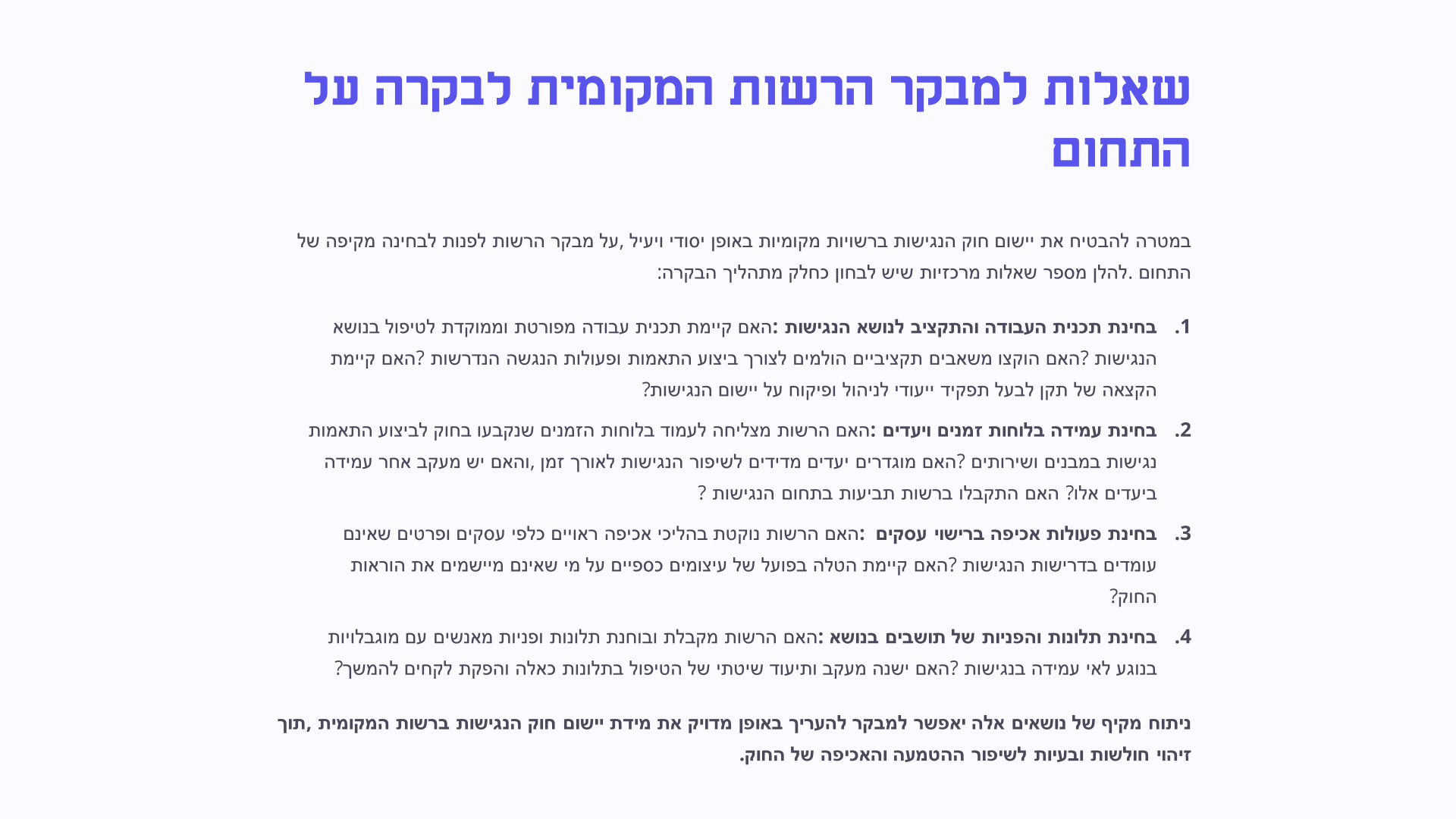 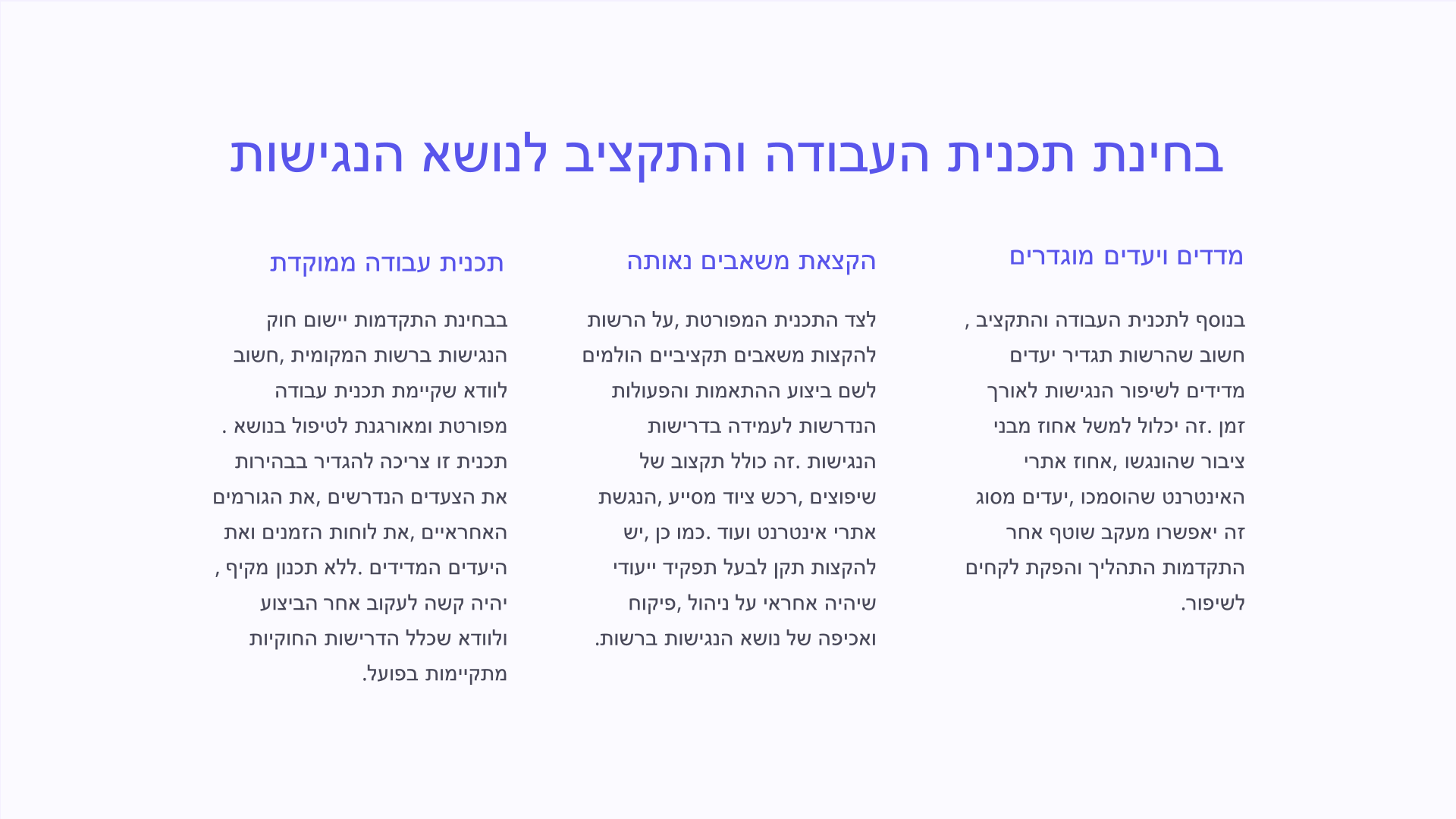 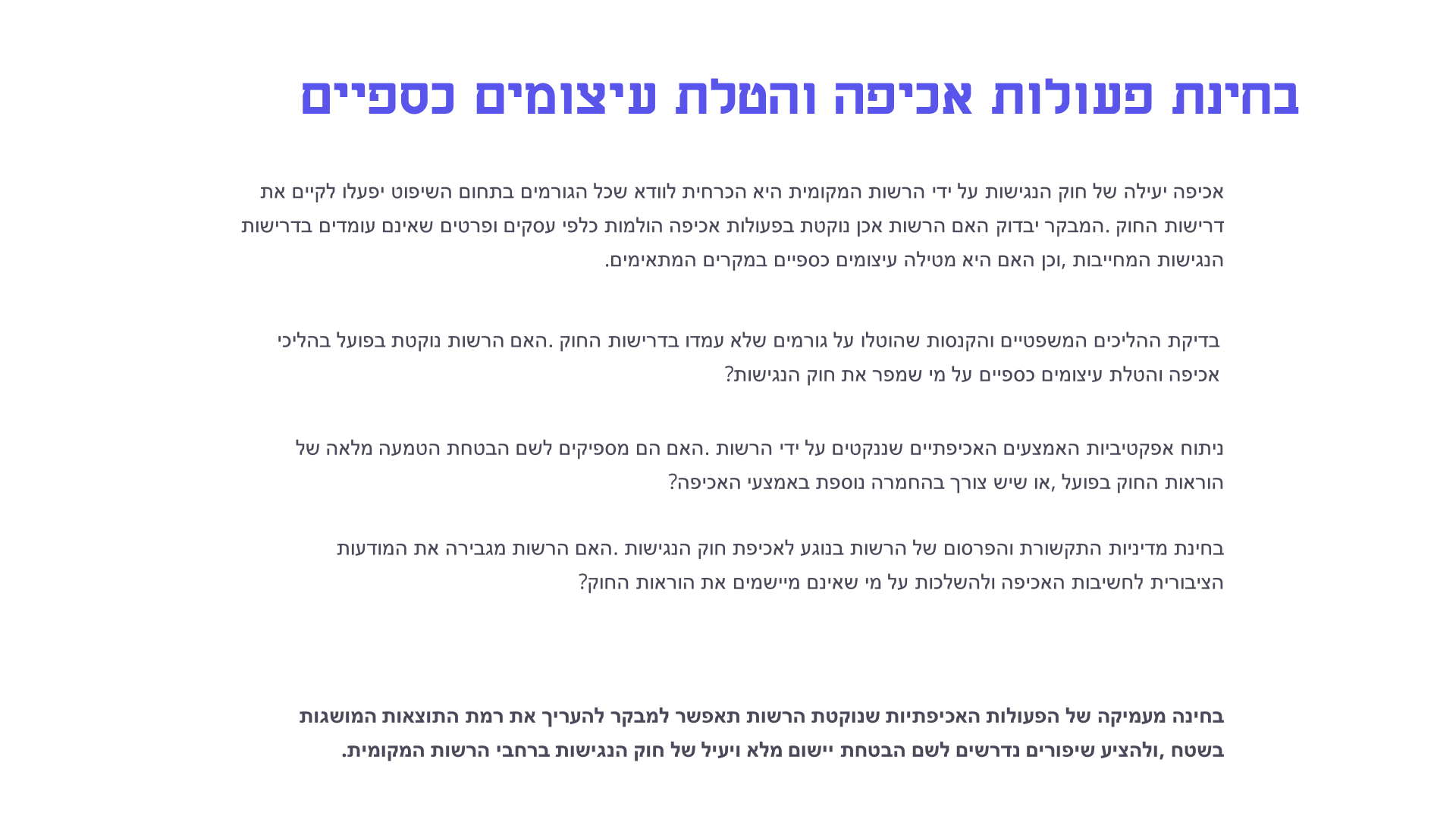 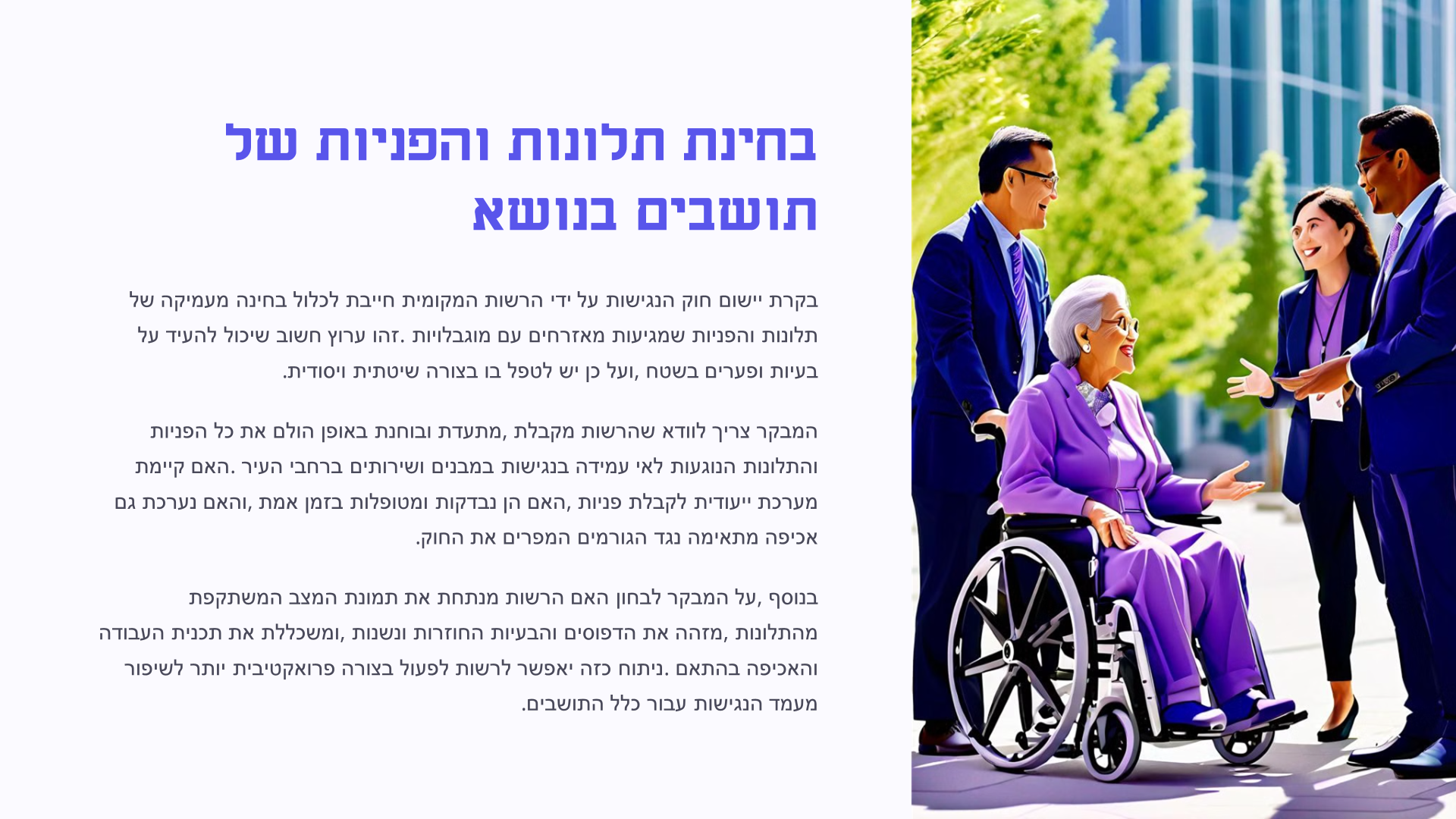 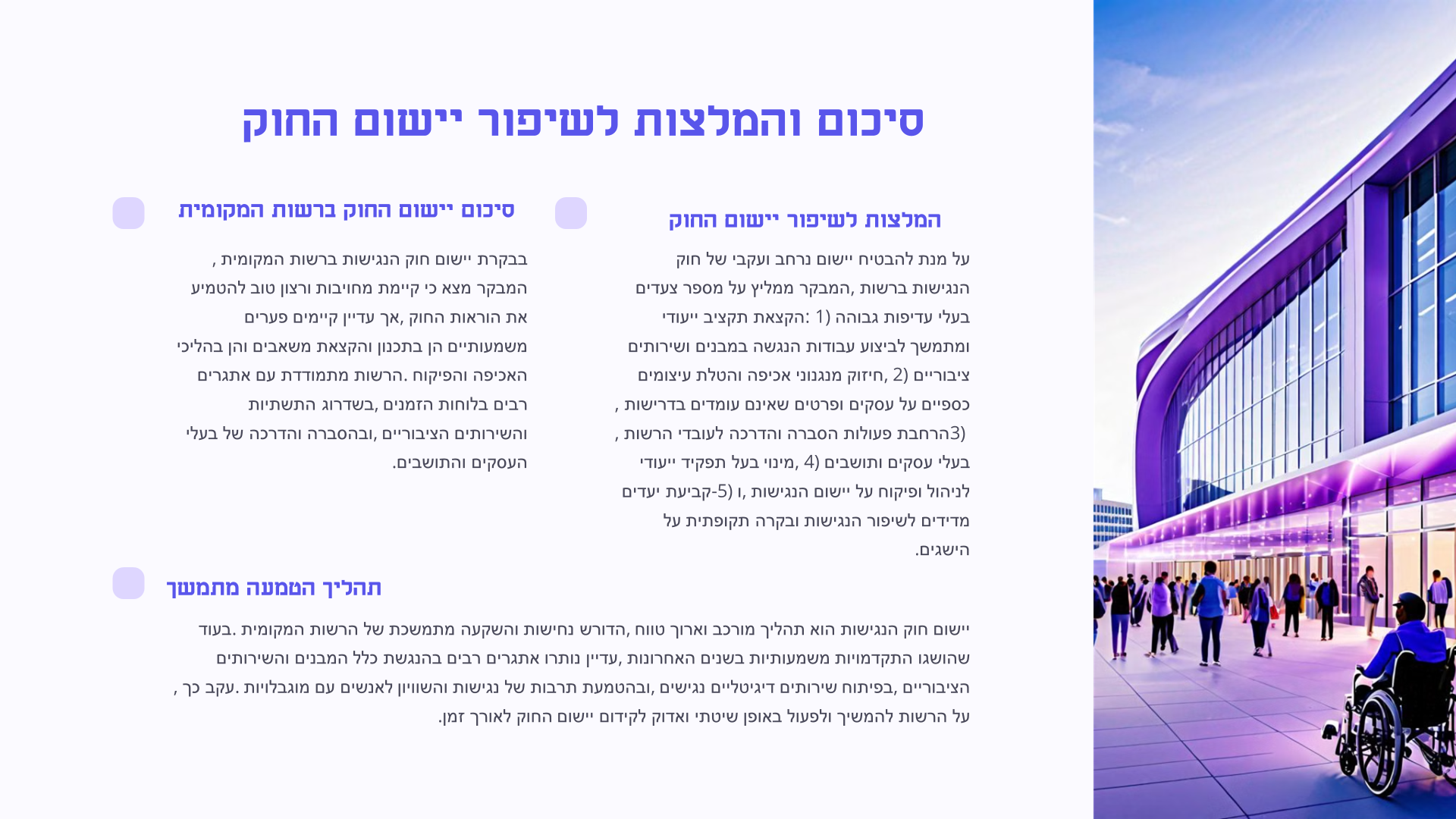